Matching Game
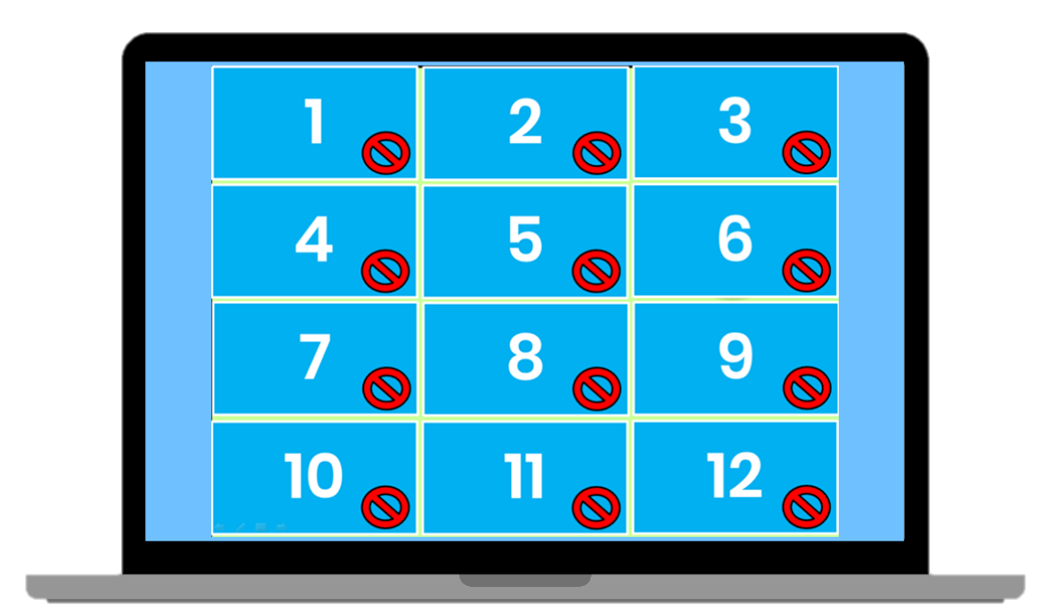 How to Play
Divide the class into two teams. Each team then takes turns in choosing TWO squares. If the two squares are the same word / picture, then the team gets a point. If the two squares are different, then click on the red circle to hide the picture again. Students must try to remember where the matching pairs of words are.
2
1
3
4
5
6
7
8
10
11
12
9
13
18
14
15
16
17
19
20
24
23
21
22